Деревья
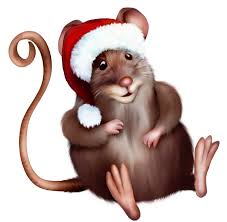 ОСИНА
ТОПОЛЬ
КЛЕН
ЛИПА
ИВА
ЧЕРЁМУХА
ОЛЬХА
АКАЦИЯ
ЕЛЬ
ЯСЕНЬ
СПАСИБО за внимание!!!!